INFERMIERE DI FAMIGLIA E COMUNITÀ (IFEC)
PROGETTO ENhANCE
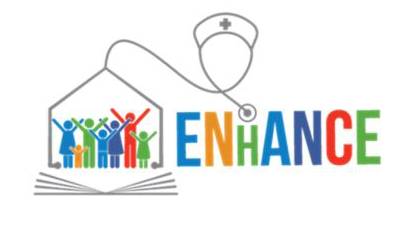 Infermiere di famiglia e comunità
Professionista cardine, in collaborazione con il Medico di Famiglia e gli altri attori delle cure primarie, per la rilevazione precoce dei fattori di rischio e per l’azione di prevenzione e di presa in carico della bassa soglia socio-sanitaria.

Percorso formativo: Master di primo livello  in Infermieristica di Famiglia e Comunità (60CFU)



PAROLE CHIAVE


sanità di iniziativa, proattività, empowerment, prevenzione, gestione delle MCNT
Gli obiettivi
Integrazione Ospedale-Territorio;
Sanità a chilometro zero;
Professionisti vicini ai bisogni della popolazione ligure;
Presa in carico proattiva, educazione e prevenzione;
Collaborazione con i Medici di Medicina generale;
Interazioni con le reti sociali e sanitarie;
Attivazione  di risorse formali e informali del territorio.
L’infermiere di Famiglia e comunità in Liguria
«…intervento proattivo sulla popolazione anziana e/o fragile, che             comprende anche l’educazione e l’empowerment della persona…» (PSSR 2017-2019 in relazione al progetto europeo CoNSENSo e successivamente nelle aree interne)

nelle aree interne liguri è previsto un investimento di fondi ministeriali ed europei per questa figura professionale;

l’area Antola Tigullio è stata la prima zona di attivazione.
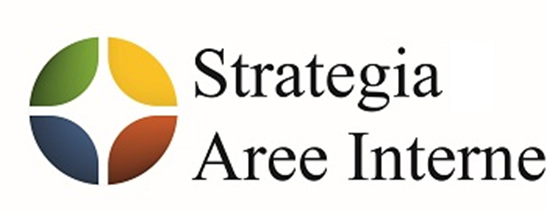 Le aree interne in Liguria
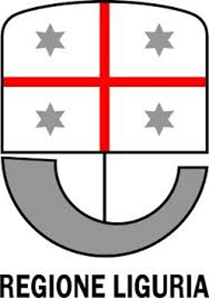 Le aree interne in Liguria
VALLI DELL’ANTOLA E DEL TIGULLIO
Comuni di Bargagli, Borzonasca, Davagna, Fascia, Fontanigorda, Gorreto, Lumarzo, Mezzanego, Montebruno, Ne, Propata, Rezzoaglio, Rondanina, Rovegno, Santo Stefano d’Aveto, Torriglia 

BEIGUA - SOL
Comuni di Campo Ligure, Masone, Mele, Rossiglione, Sassello, Stella, Tiglieto e Urbe
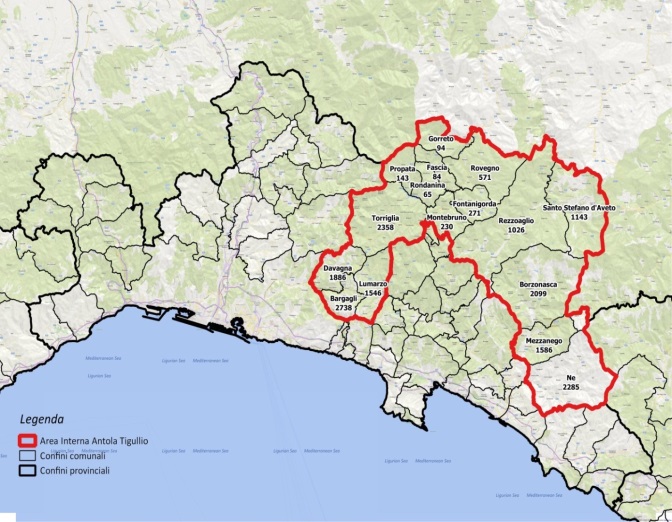 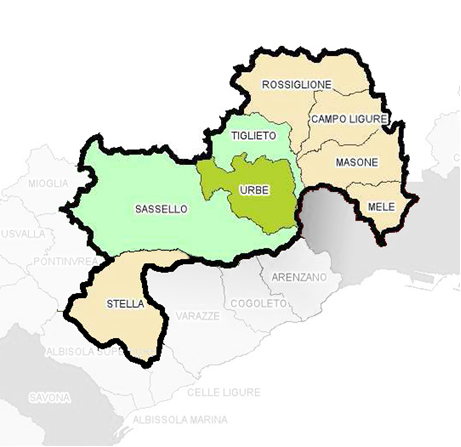 Le aree interne in Liguria
VALLE  ARROSCIA
Comprende l’Unione dei Comuni dell’Alta Valle Arroscia: Armo, Aquila d’Arroscia, Borghetto d’Arroscia, Cosio d’Arroscia, Mendatica, Montegrosso Pian Latte, Pieve di Teco Pornassio, Ranzo, Rezzo e Vessalico

  VAL DI VARA
Comuni di Beverino, Borghetto di Vara, Brugnato, Calice al Cornoviglio, Carro, Carrodano, Maissana, Pignone, Riccò del Golfo, Rocchetta di Vara, Sesta Godano, Varese Ligure e Zignago
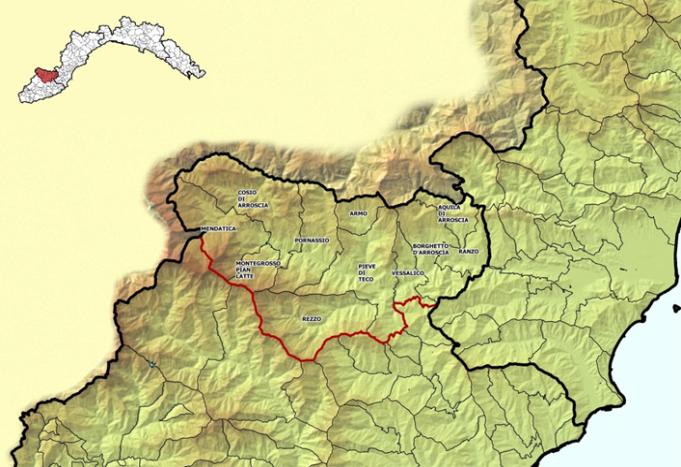 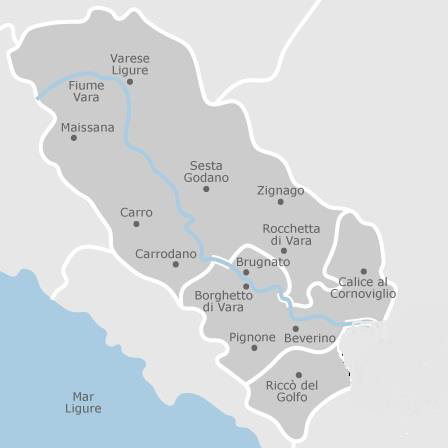